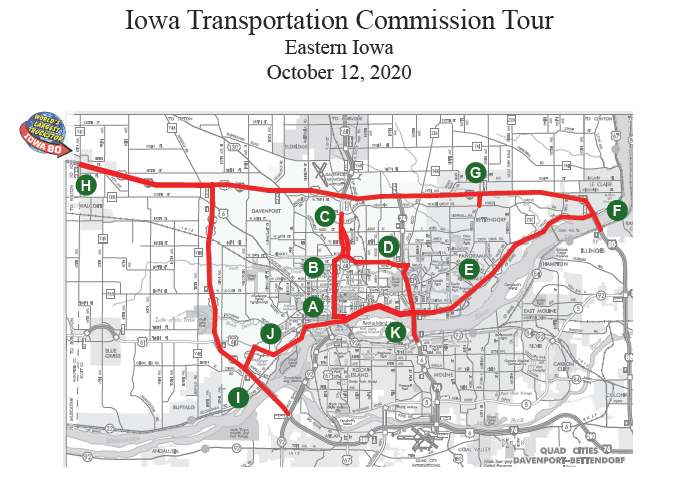 Bus Option 156 Passenger Executive Coach Bus
Bus Option 235 Passenger Prevost Entertainer Coach
Bus Option 327 Passenger Executive Mini Bus